Neutron cosmic ray
Cosmic Ray Neutrons
Earth is constantly irradiated by charged particles (mainly protons) coming from our galaxy. The interactions between these particles and the atmosphere generate a neutron field.
γ
p
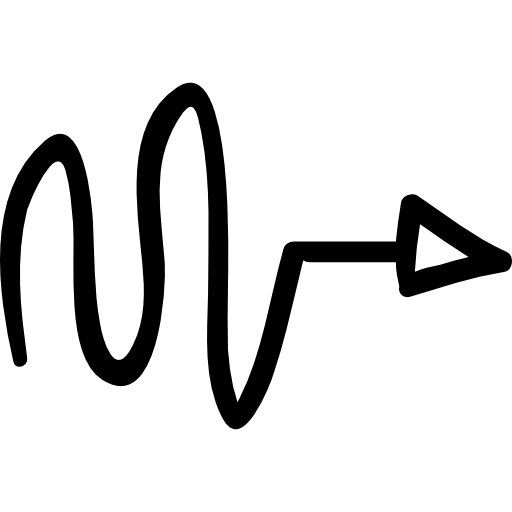 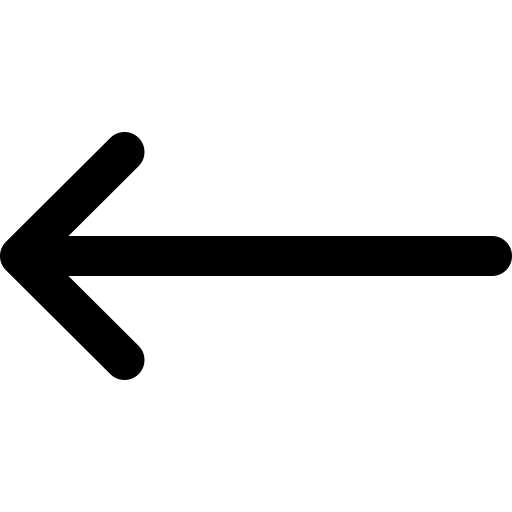 Thermal
Epithermal
Fast
High Energy
N
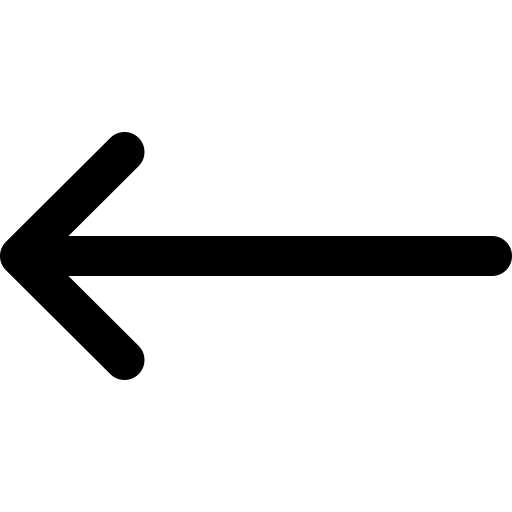 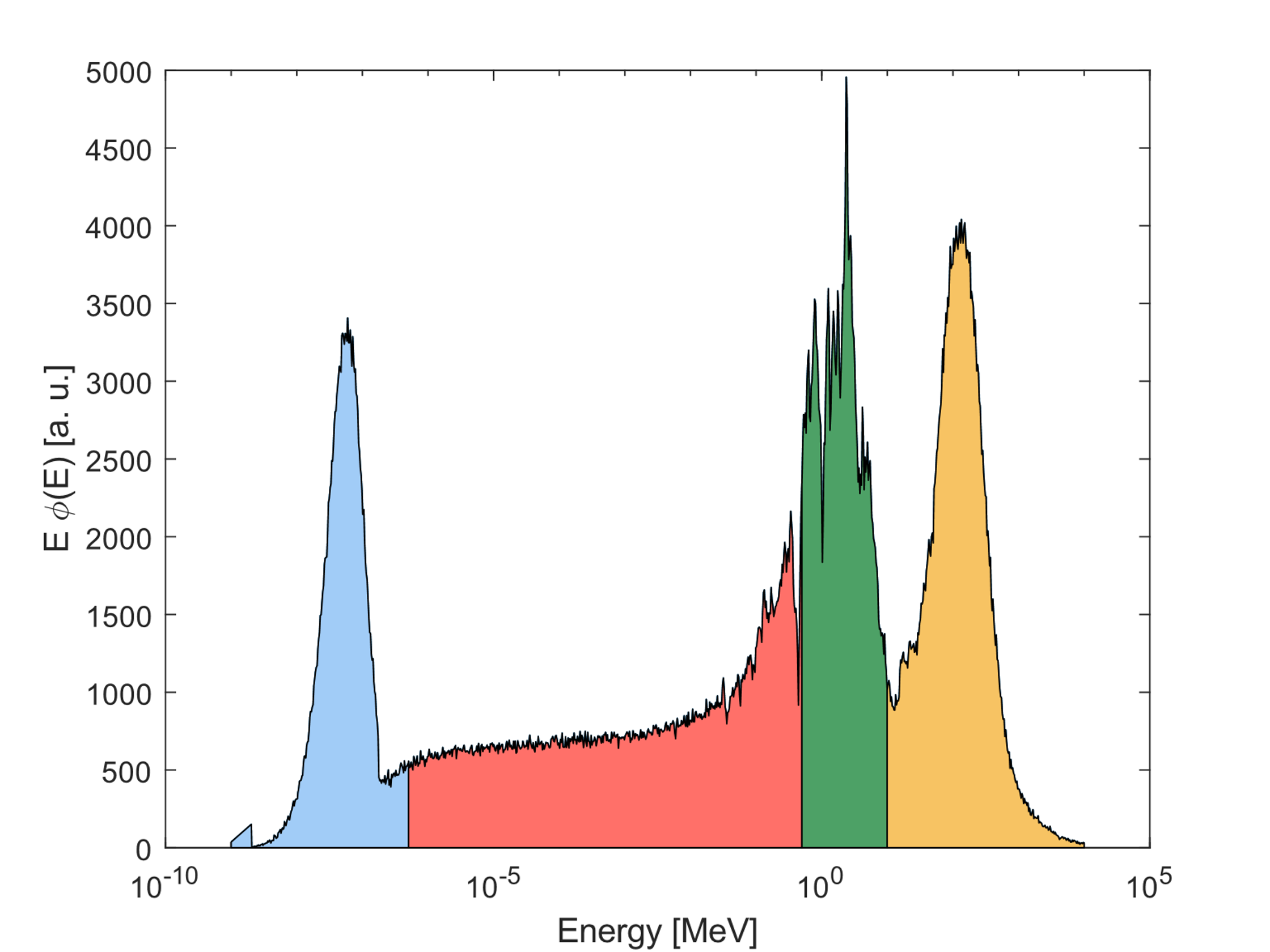 n
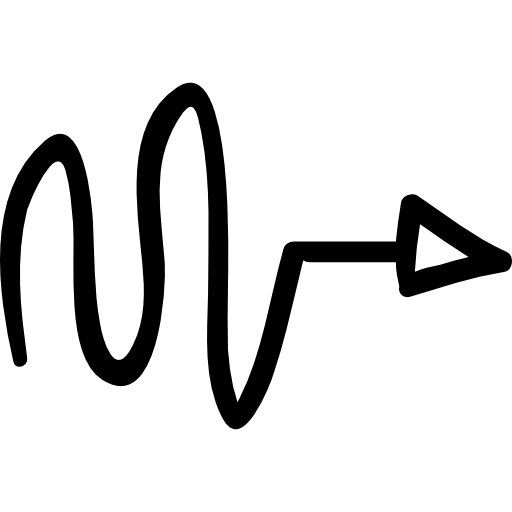 μ
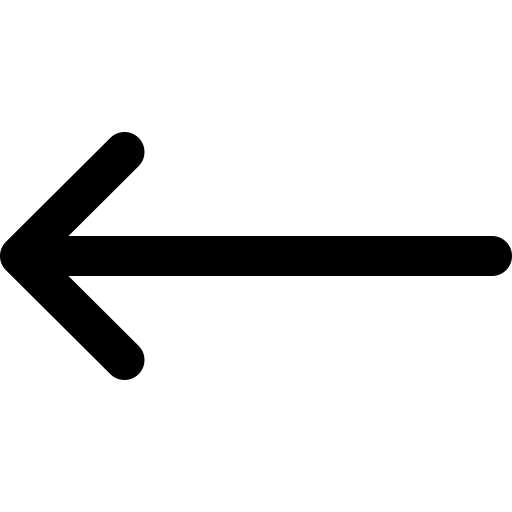 n
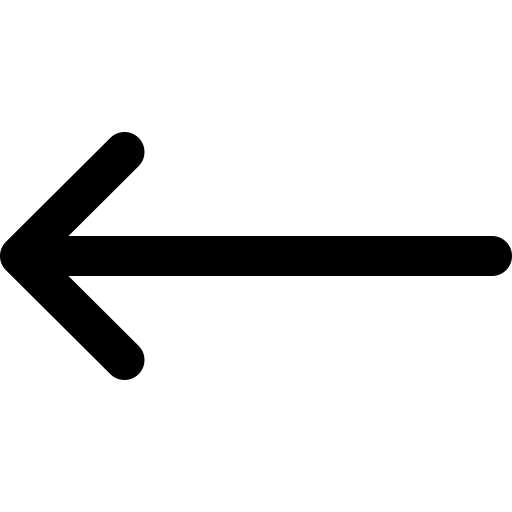 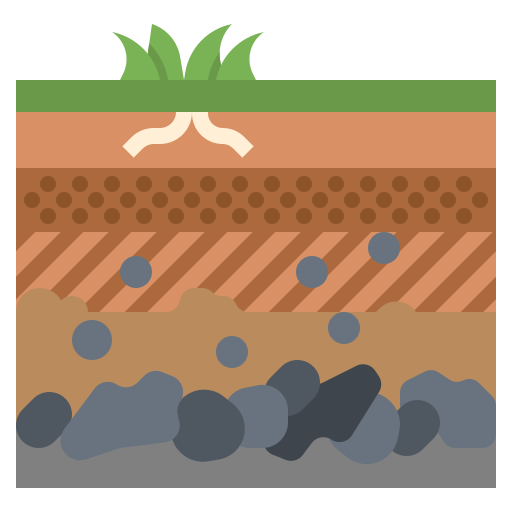 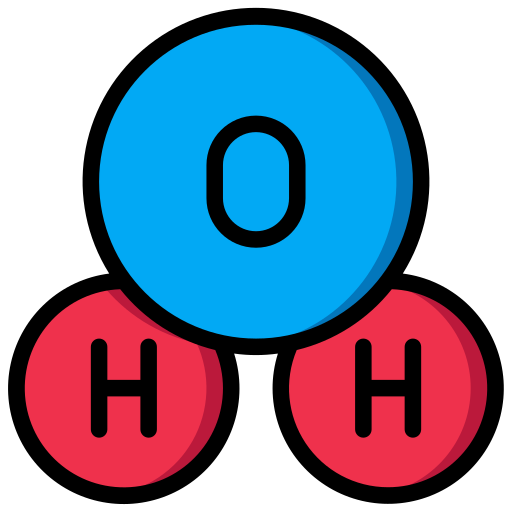 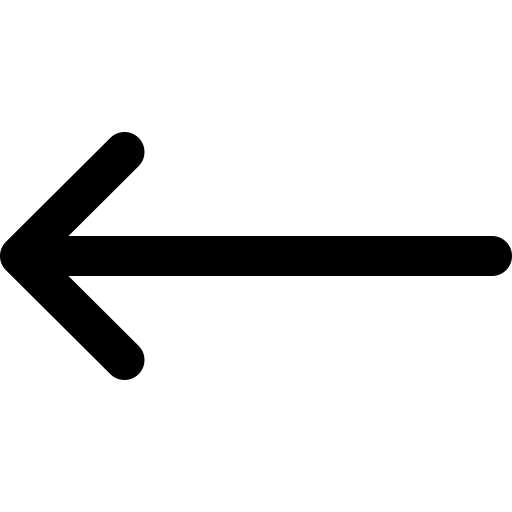 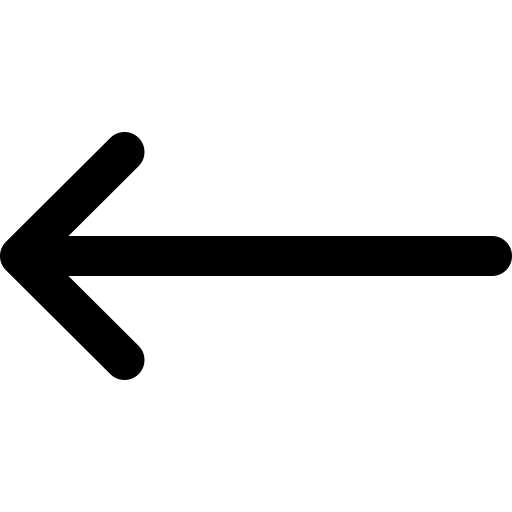 n
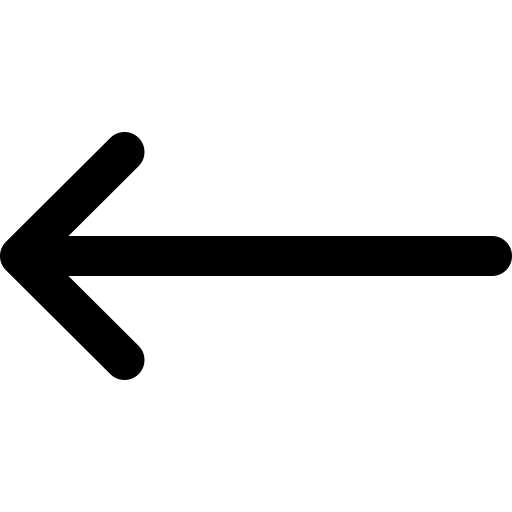 Soil
n
n
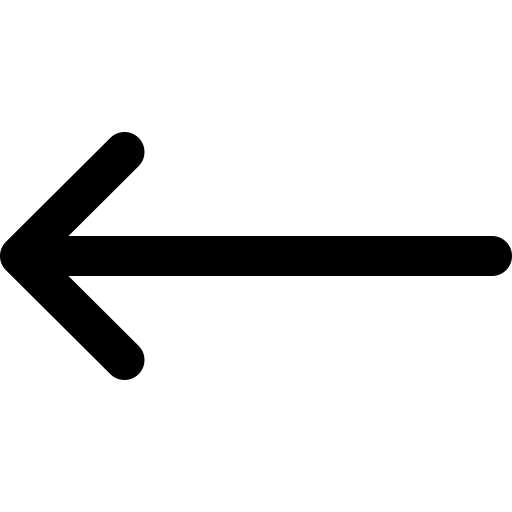 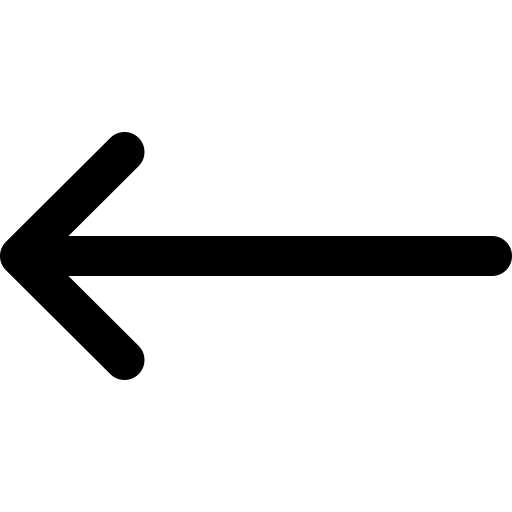 Soil
Cosmic Ray Neutron Sensing
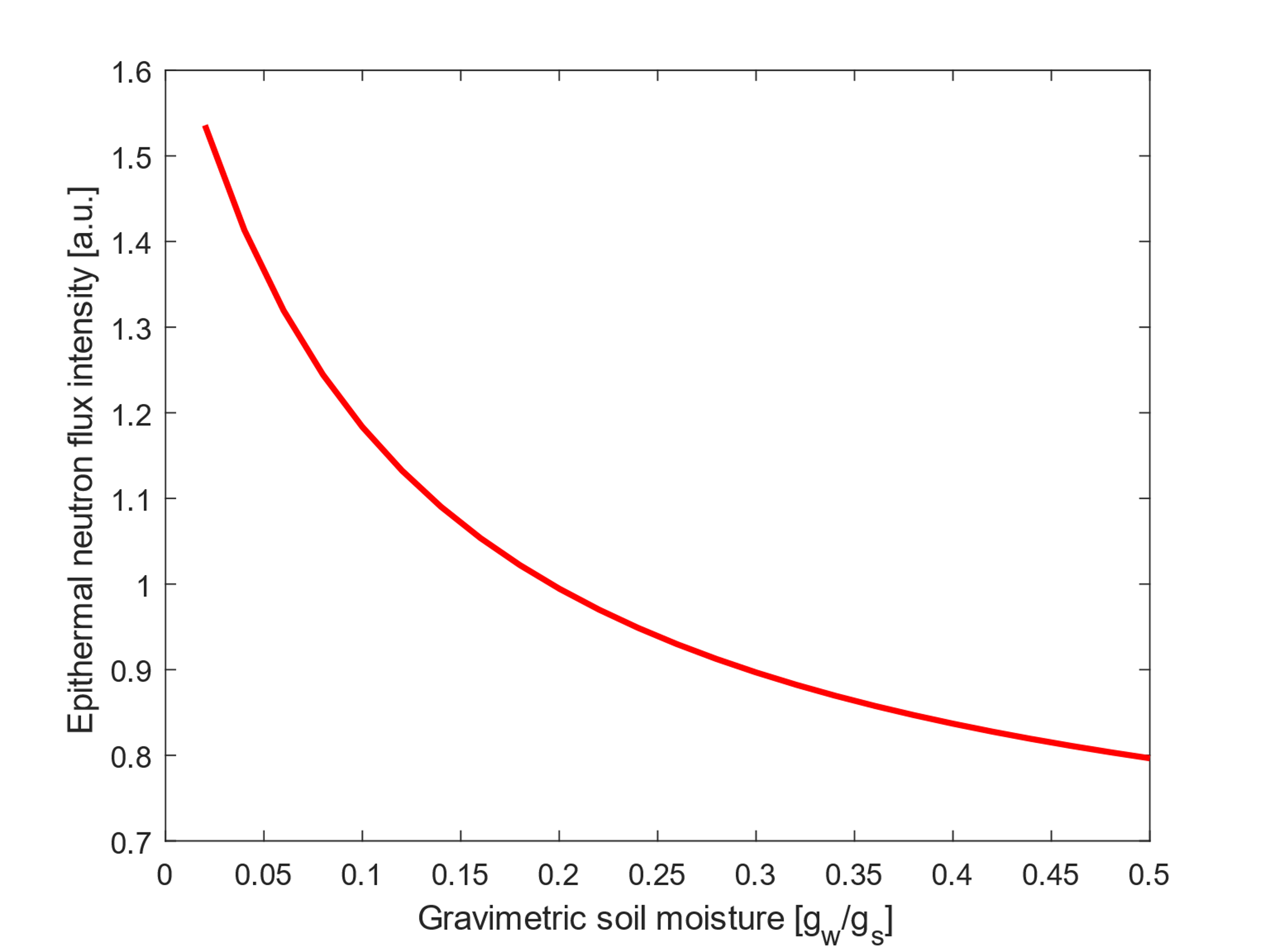 Cosmic Ray Neutron Sensing
Changes in the water content in a field are assessed measuring the epithermal cosmic neutron flux.
An area of some hectares and depth of tens of centimeters are investigated.
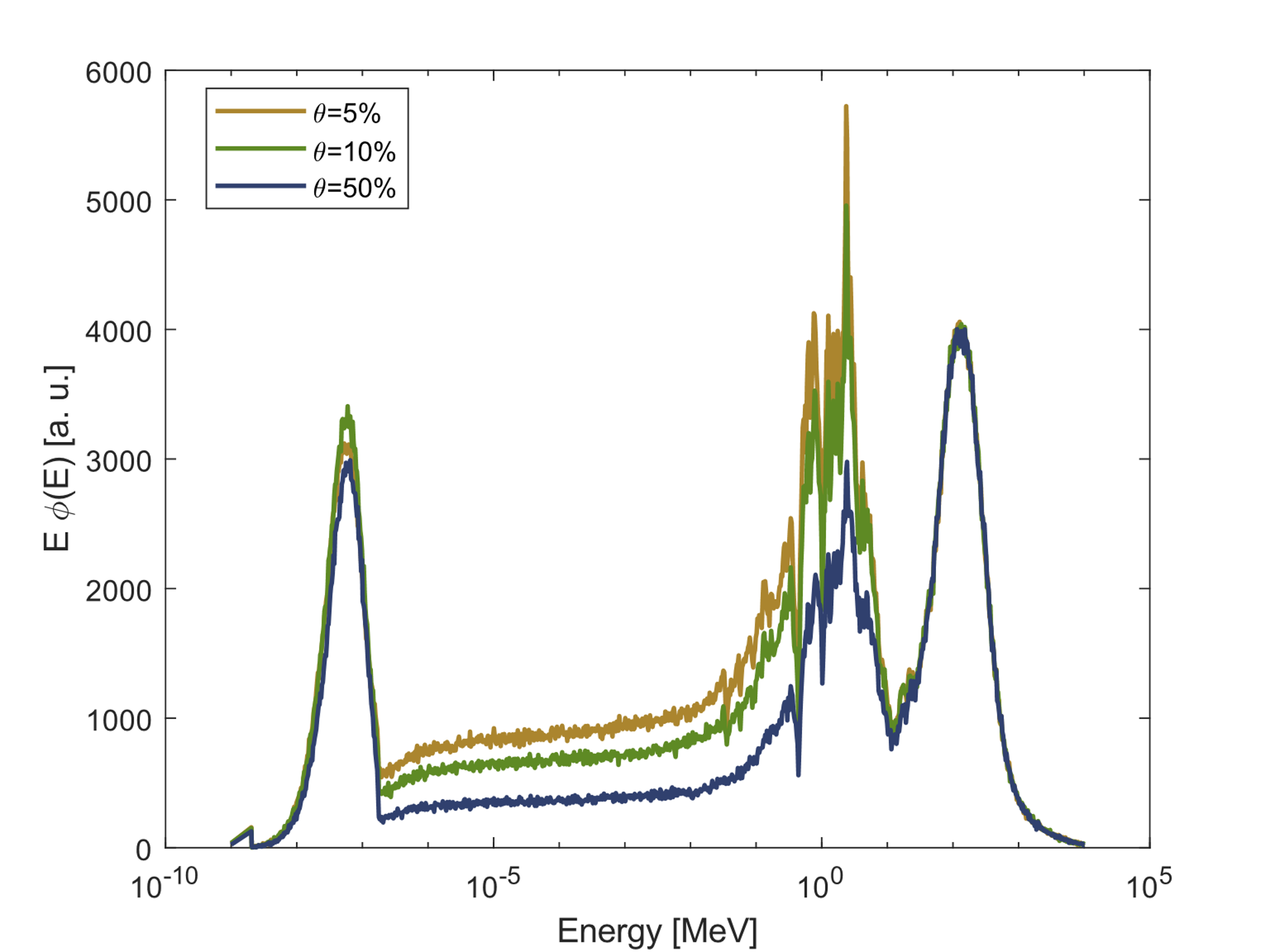 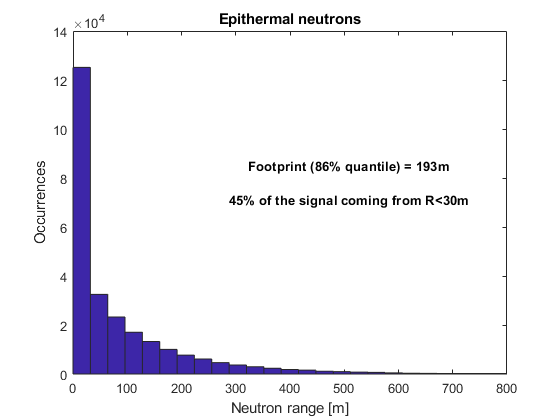 Bridgeport PMTN2k Detector
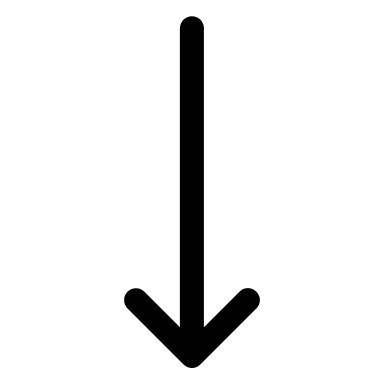 Acrylic Light Guide
PMT
10B + ZnS(Ag)
With proper moderating material (~300kg) sensitivity to high energy neutrons can be maximized
Simultaneous measurement of Cosmic Ray Neutrons and Muons
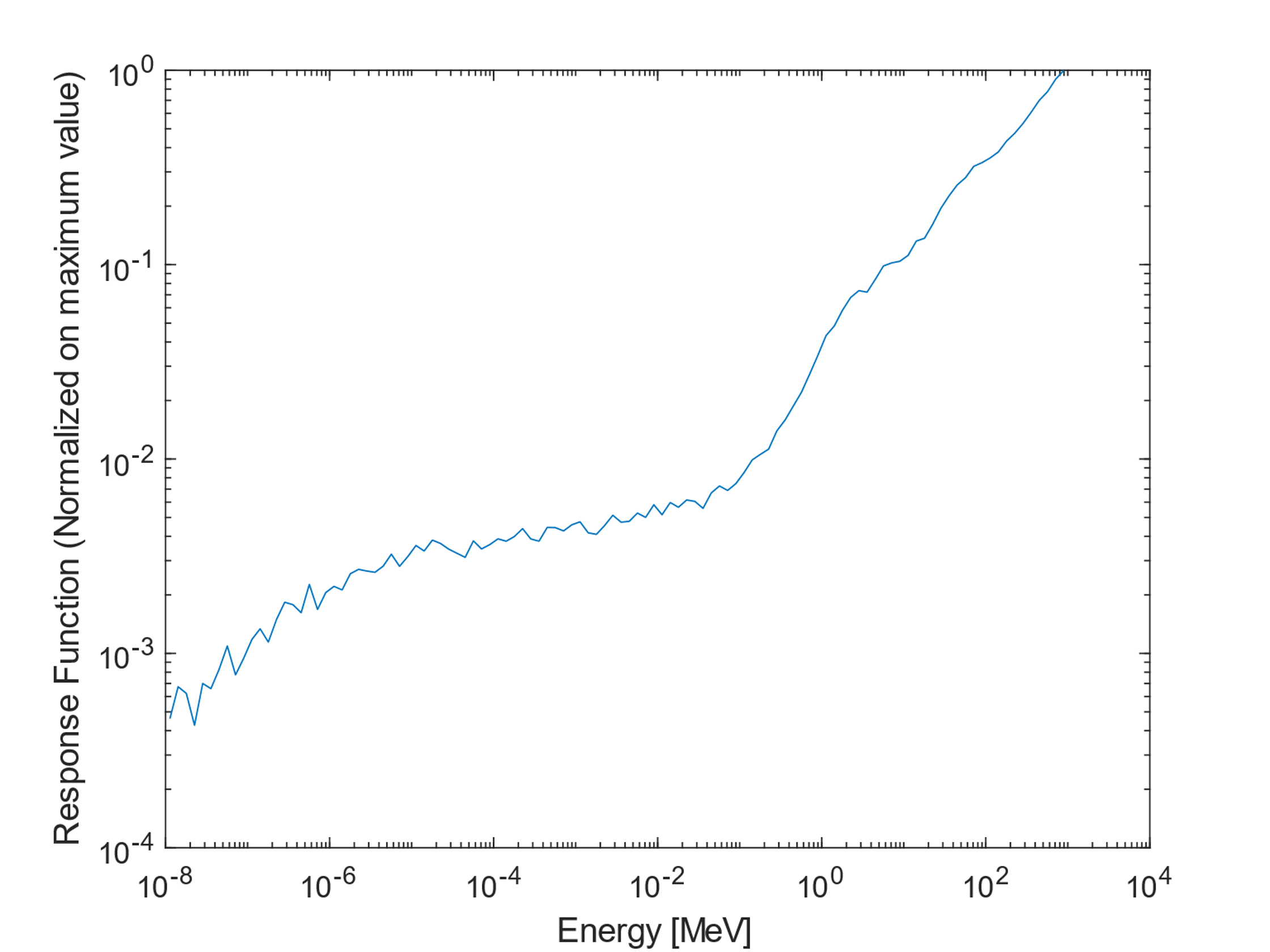 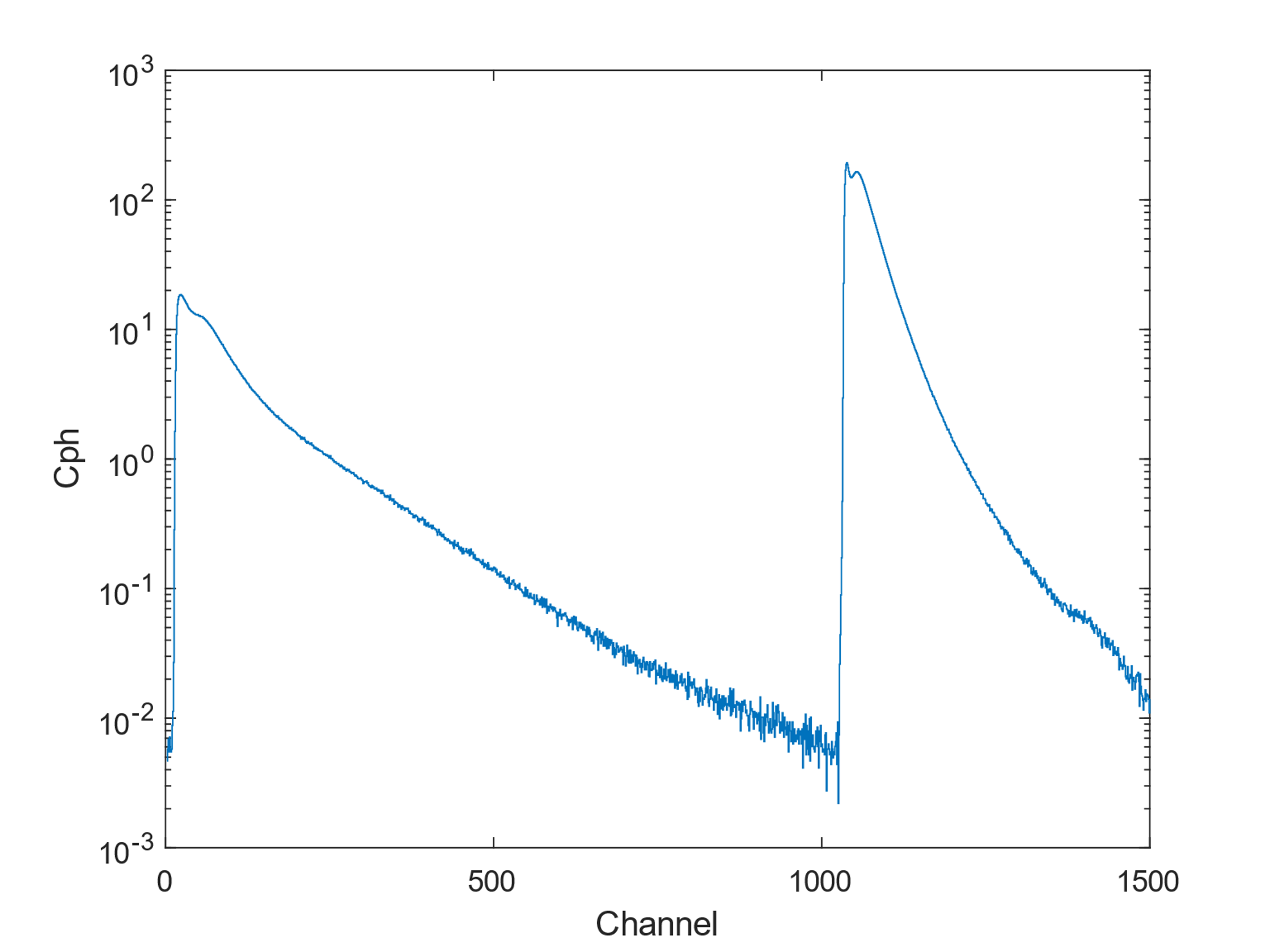 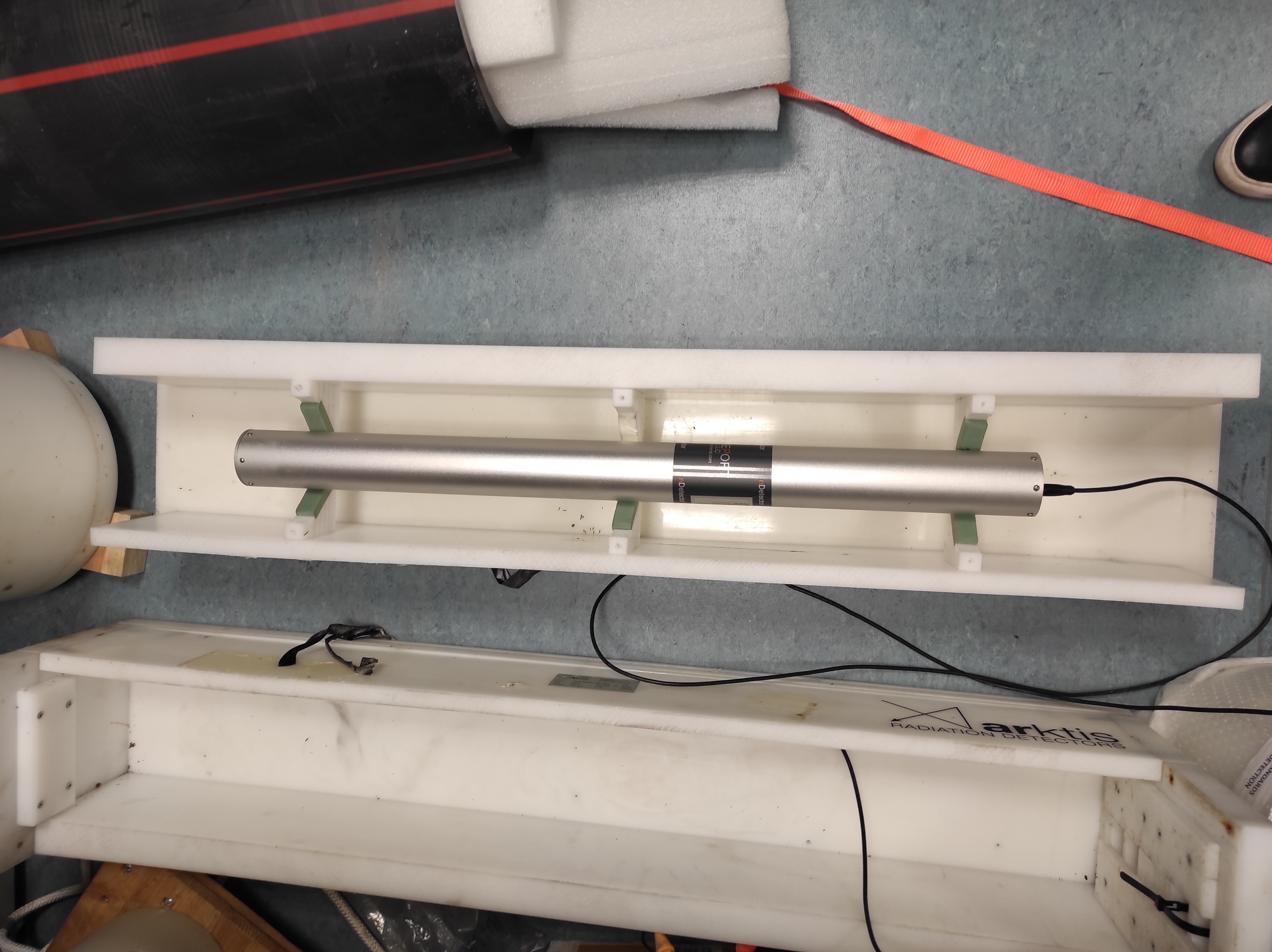 Neutrons
Muons
The W-PIE neutron spectrometer
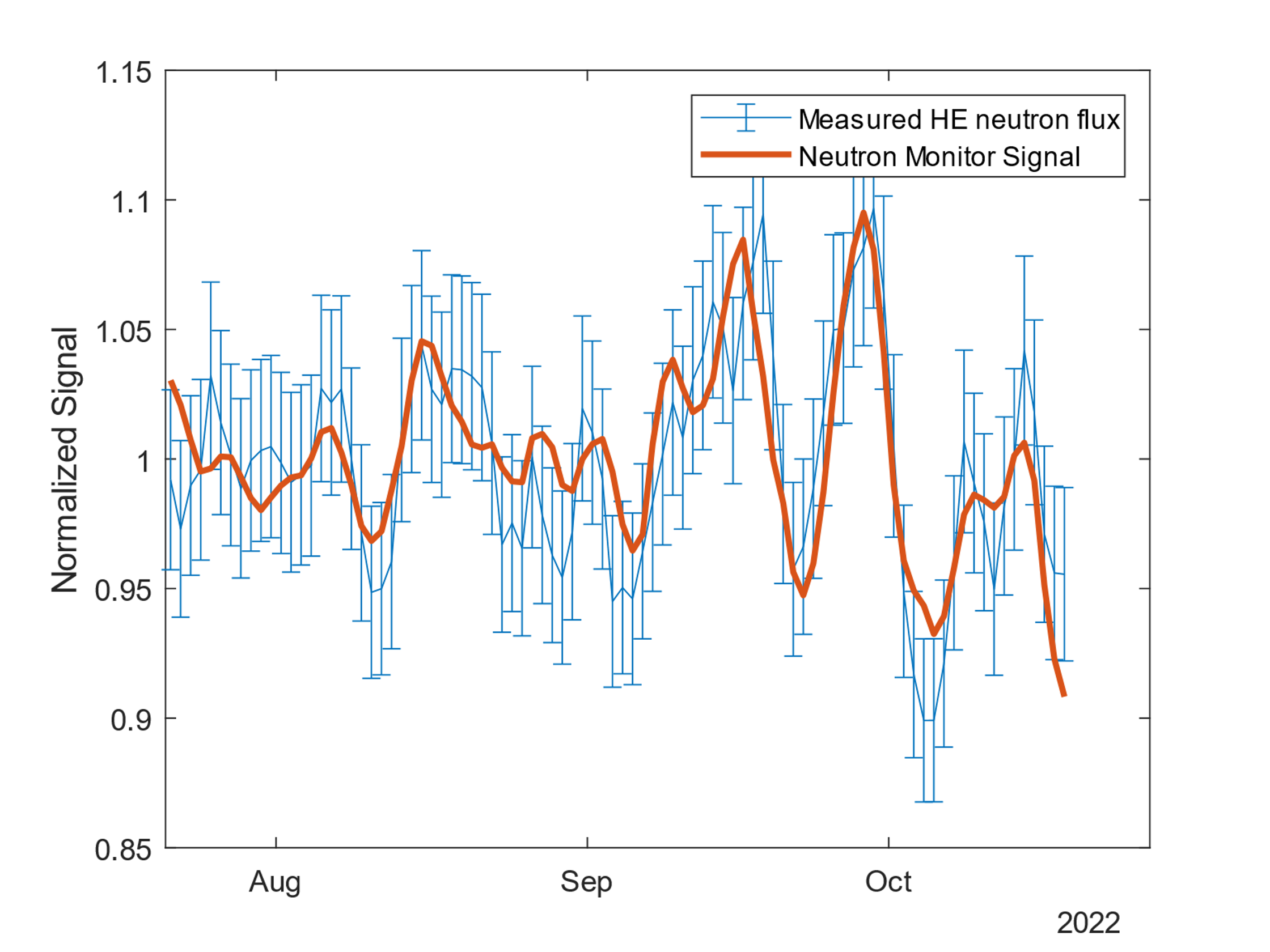 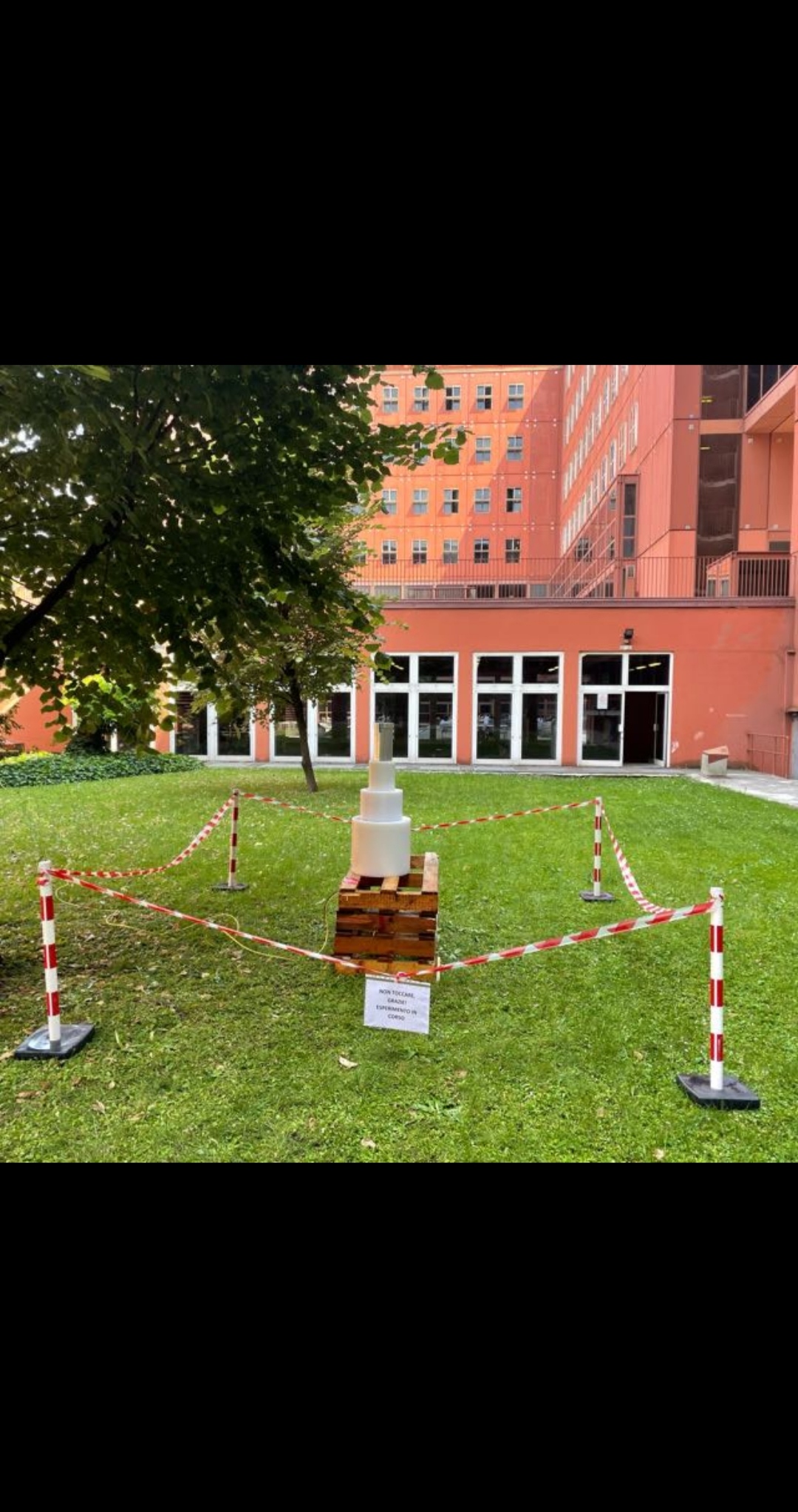 Currently used for soil moisture measurements.
It measures the entire spectrum of high-energy neutrons.
Low counting rates with respect to a specific solution for high energy neutrons.
Output is a neutron flux (not just neutron counts)
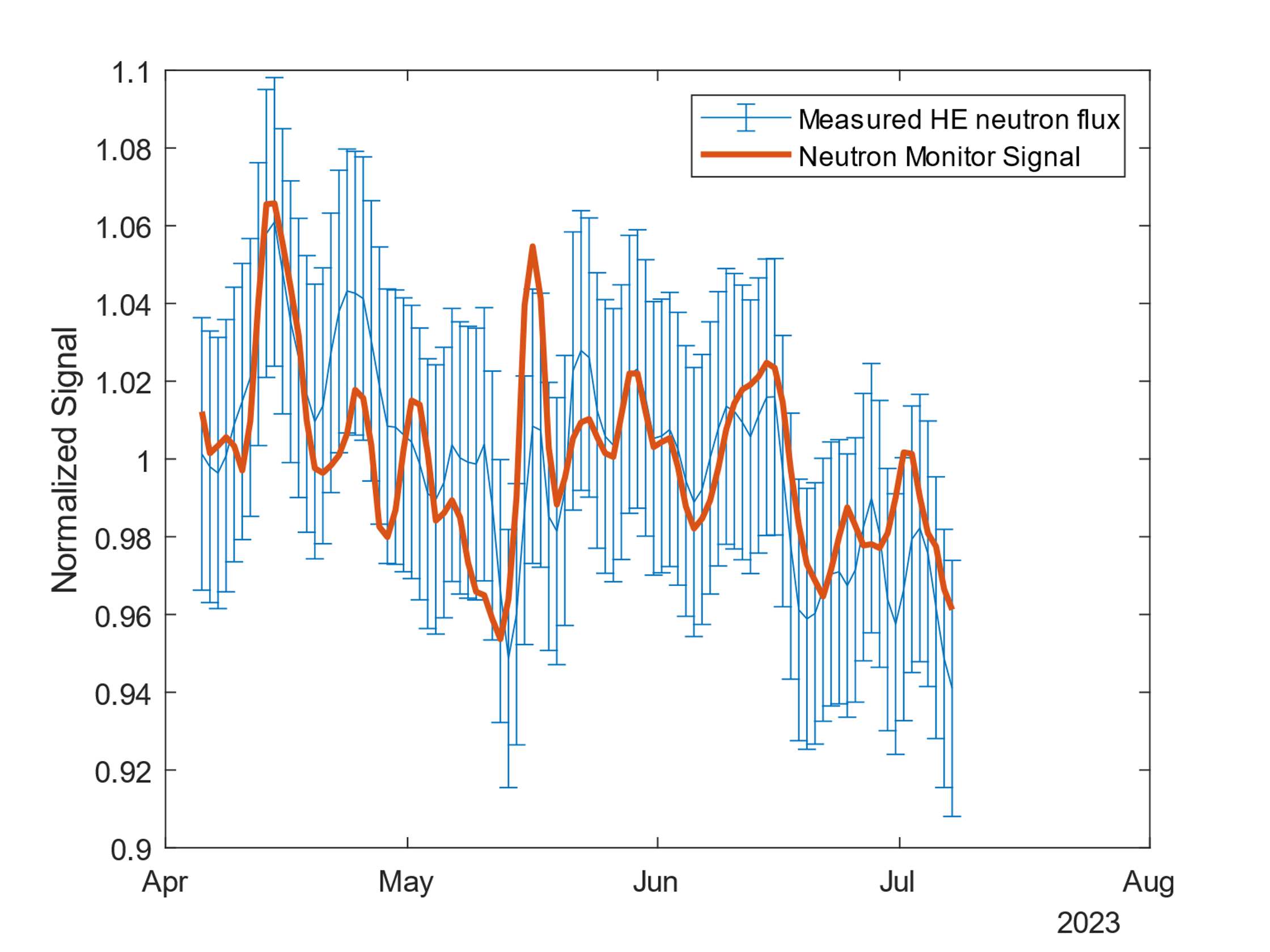 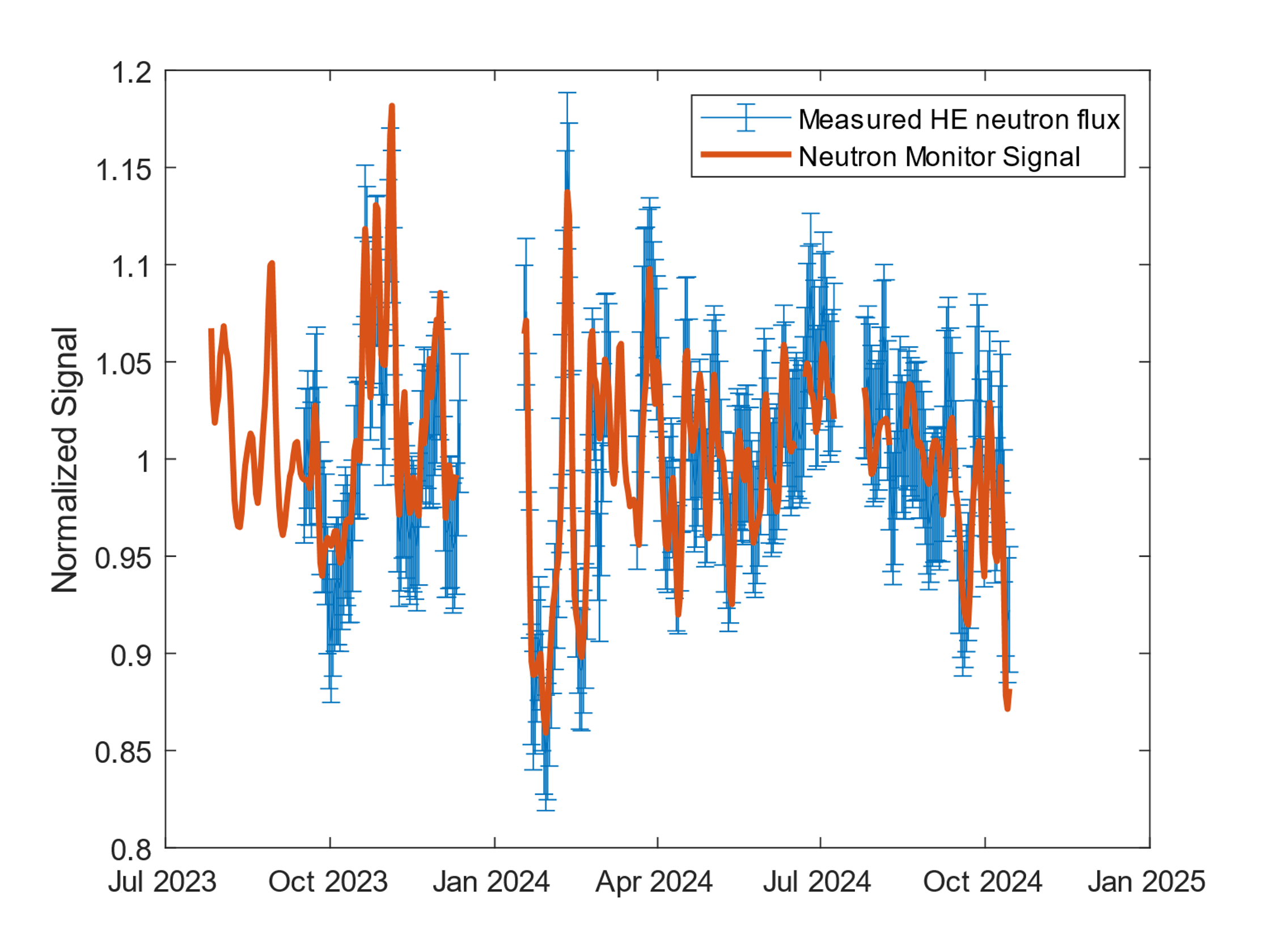 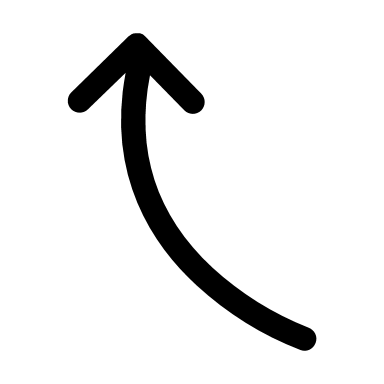 Comparison with neutron monitors